Az állatorvos szerepe az élelmiszerlánc-biztonság megteremtésében
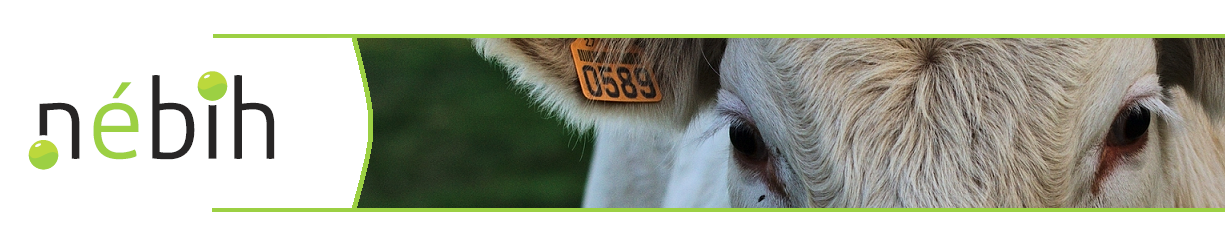 Az élelmiszer-biztonság aktuális kérdései
dr. Pleva György
Az élelmiszerellenőrzés története
Élelmiszer-biztonság – korokon átívelő fogalom
Eredete:
Vallási gyökerű szabályozások (vallási tilalmakban)
Ókori Egyiptom (papok vizsgálták meg az áldozati állatokat, amelyeket azután elfogyasztottak.) 
múmiák hasfalában Trichinella
Zsidó és iszlám vallás
elterjedtebb sertésbetegségek
trópusi időjárás miatt vérfogyasztás tilalma
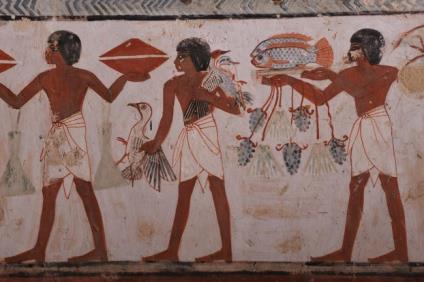 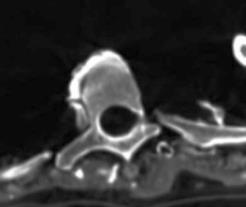 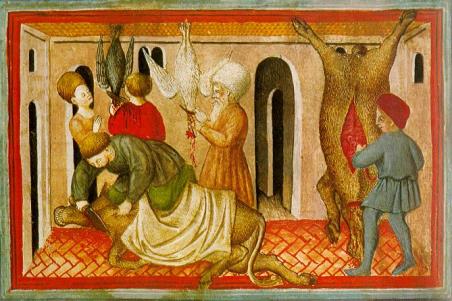 A rituális vizsgálat során megkülönböztették az alkalmas (kóser) és a tisztátalan (trefa) húst.
Az iszlám ugyanezt  „halal” és „haram” fogalmakkal illeti.
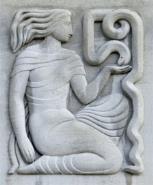 A higiénia szót a görög kultúra teremtette meg. Higieia istennő a görög mitológiában az egészség istenasszonya.
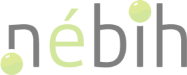 Az élelmiszerellenőrzés története
Középkori, kora újkori fejlődés

Korai középkori pápai rendelet szerint a sertéshúst és -szalonnát csak főzés után volt szabad fogyasztani. 
A beteg, elhullott állatok húsának fogyasztását tiltották. 
nagy jelentőségű rendelkezések, szinte megfelelnek a mai húsvizsgálati elbírálás alapjainak.
Céhek felügyelete alatti húslátók (XIII. sz.)
Céhlevél – forgalmazási szabály (1573)
Helyhatósági szabályozások
Piacon minőség ellenőrzése

Vizsgálati előírások kidolgozása (1792)
Tolnay Sándor – Pesti Egyetem Orvosi Kar Állatgyógyászati Tanszék és Állatgyógyintézet
Húsvizsgálat életbelépése – III. Nemzetközi Állatorvosi Kongresszus, Zürich (1862)
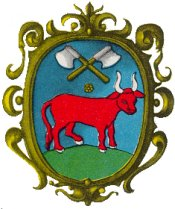 A mészárosok céhének címere
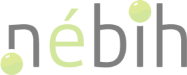 Az élelmiszerellenőrzés története
A tatai tó partján a víz fölé épített műemlék vágóhely a 18. század közepéről
Céhlevél 1840-ből
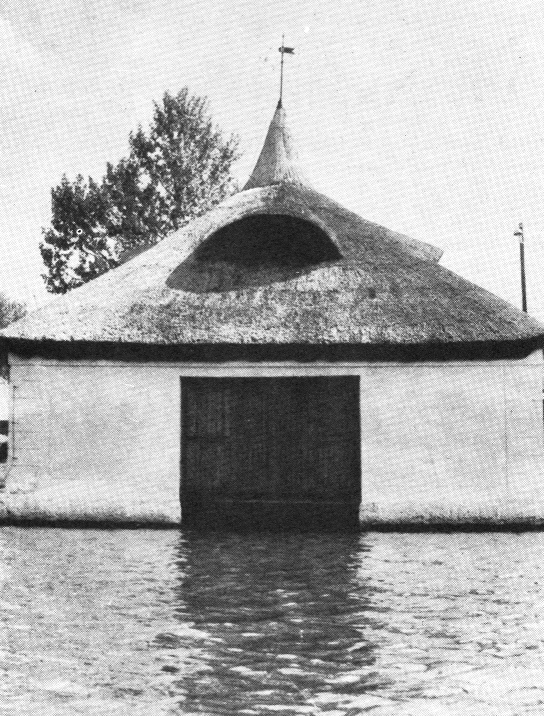 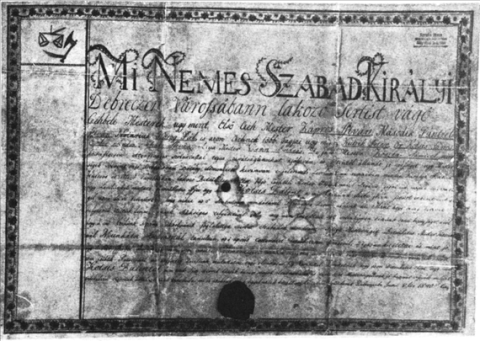 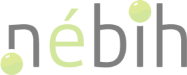 Forrás: Biró Géza (2014), Élelmiszer-higiénia, Agroinform Kiadó
Az élelmiszerellenőrzés története
XIX-XX. századi előrelépések Magyarországon
1876. évi XIV. törvény a közegészségügyről rendelkezik a húsvizsgálatról
1874-1881 Zlamál Vilmos, 1882-1888 Azary János, majd Hutyra Ferenc oktatja a hússzemlét
1888: a szervezett állategészségügyi szolgálat létrejötte -Előírásokat tartalmaz a ragadós betegségek megelőzésére.-Közfogyasztásra szánt állatokat állatorvos vagy vágatási biztos vizsgálja. Községeknek gondoskodni a húsvizsgálatról.)
1890. évi 37.485 sz. FM szabályrendelet: csak állatorvos jelenlétében vágható le közfogyasztásra állat
A bakteriológiai nagy felfedezések kora után az 1900-as években a drezdai Richard Edelmann, a berlini Eugen Fröhner és a stuttgarti Robert von Ostertag professzorok teremtették meg és alakították ki a német húsvizsgálati szabályokat, amelyek még ma is az európai modern húsvizsgálat alapjait képezik.
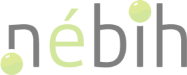 Az élelmiszerellenőrzés története
XIX-XX. századi előrelépések Magyarországon
1891-től a vágóhídi gyakorlat, 1906-tól a hússzemle és a tejhigiénia oktatása
Az 1908. évi 54.300 FM sz. rendelet a húsvizsgálat végrehajtására egységes szabályozást adott ki. 
vágóhidak működését, a vágás, a húsvizsgálat, a húsfeldolgozás, a vásárcsarnoki, piaci húsforgalmazás feltételeit.
meghatározza a húsvizsgálati elbírálás szabályait. A húsvizsgálatot a községek feladatává teszi és azt a területén lévő állatorvosok végzik. Intézkedik a rendelet a hatósági húsboltról, annak kezelési módjáról és a nyerészkedés kizárásáról.
1949 önálló élelmiszerhigiéniai tanszék
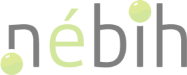 Az élelmiszerellenőrzés története
Jelenkori szabályozások alakulása
1976. évi IV. törvény
1988. évi IV törvény
1995. évi XC. törvény
EU Higiéniai csomag
Hatósági állatorvos szerepe és feladatai
2005. évi CLIX. törvény 
2008. évi XLVI. törvény
Egységes, az élelmiszerlánc minden területét lefedi
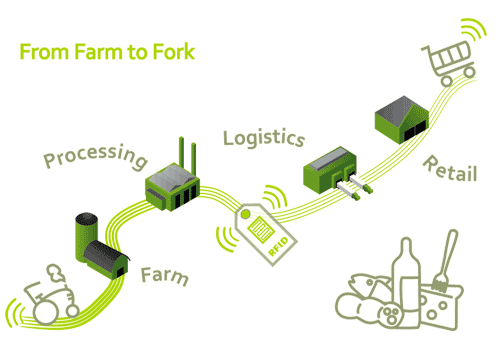 Uniós szabályozások: 
Az Európai Parlament és a Tanács 178/2002/EK rendelete az élelmiszerjog általános elveiről és követelményeiről, az Európai Élelmiszerbiztonsági Hatóság létrehozásáról és az élelmiszerbiztonságra vonatkozó eljárások megállapításáról 	
Az Európai Parlament és a Tanács 852/2004/EK rendelete az élelmiszerhigiéniáról
Stb.
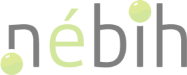 Paradigmaváltás
A globalizáció, a világkereskedelem, az élelmiszerpiac felszabadítása, az ezekkel járó hatások felismerése új élelmiszerbiztonsági rendszer kialakítását követelte ki

Az élelmiszerbiztonság egyik célja napjainkban a megosztott felelősség
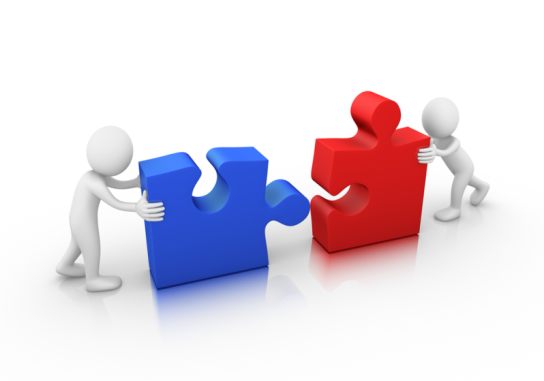 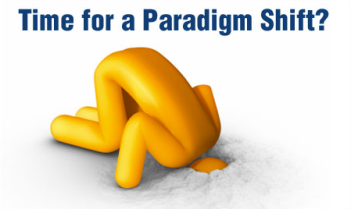 HATÓSÁG
Fogyasztók, vásárlók
Előállítók forgalmazók
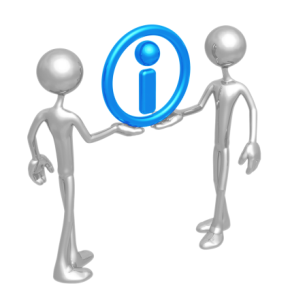 Szemléletváltás
Kommunikáció
Segítségnyújtás
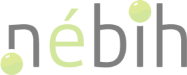 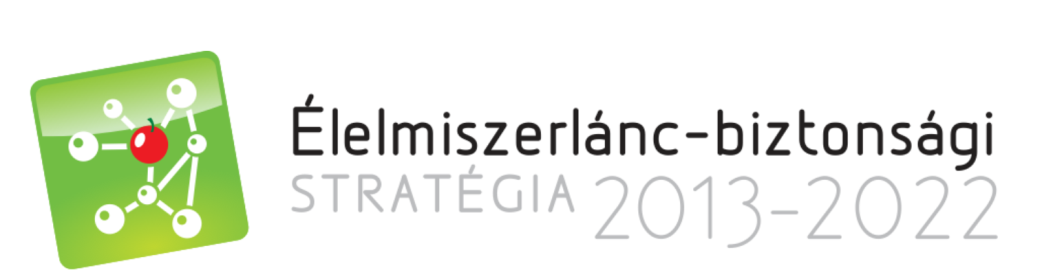 Az élelmiszerlánc-biztonság jövőjét meghatározó program (2013-2022)
A folyamatos ellenőrzési szemléletet költséghatékonyabb megközelítések váltják fel
Cél
Az élelmiszerláncban előforduló kockázatok közvetlen kezelése
Az élelmiszerekkel kapcsolatba kerülő személyek (előállítók, forgalmazók, vállalkozók, fogyasztók) tudásszintjének javítása
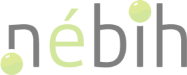 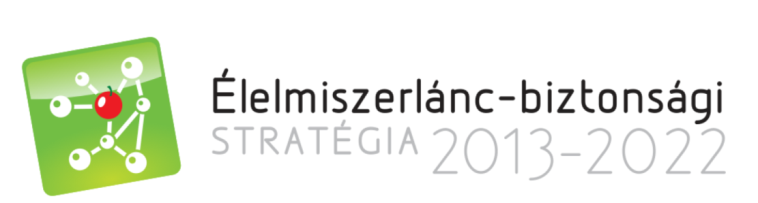 2 pillér
Élelmiszerlánc-biztonsági tudásmenedzsment
Élelmiszerlánc-kockázatok kezelése
4 stratégiai cél

11 tematikus program
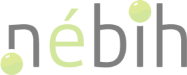 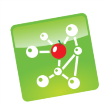 11 tematikus program
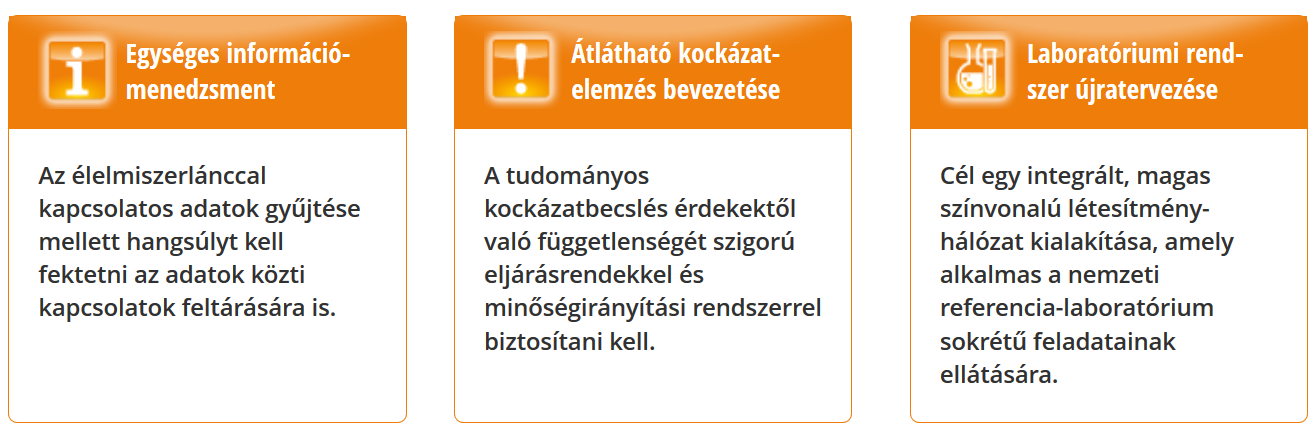 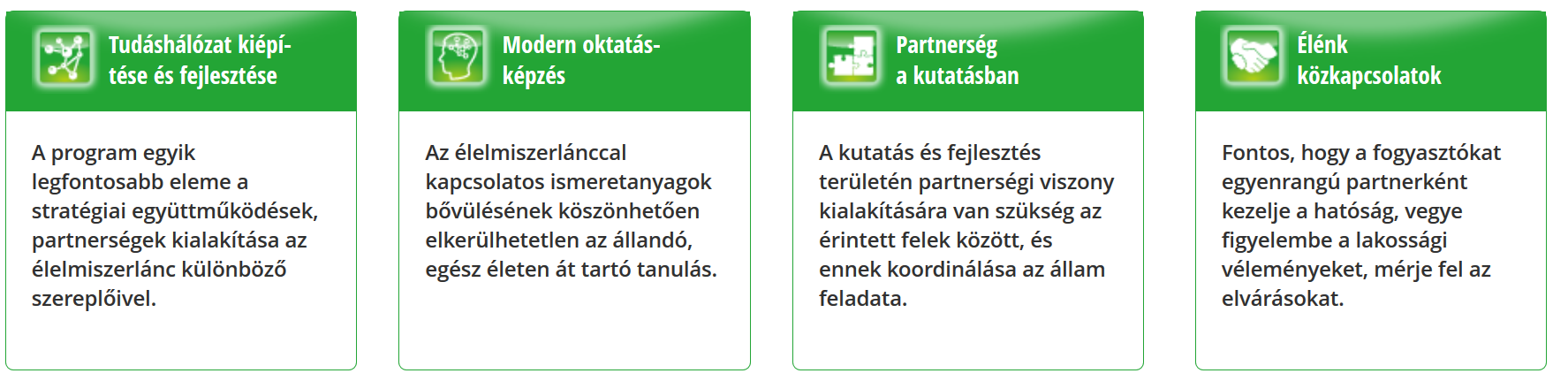 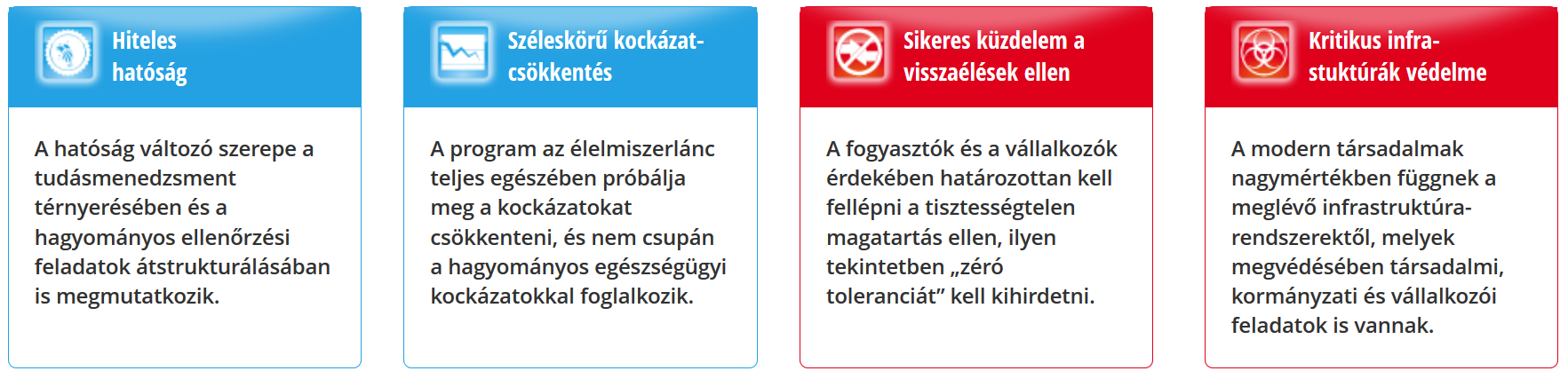 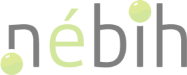 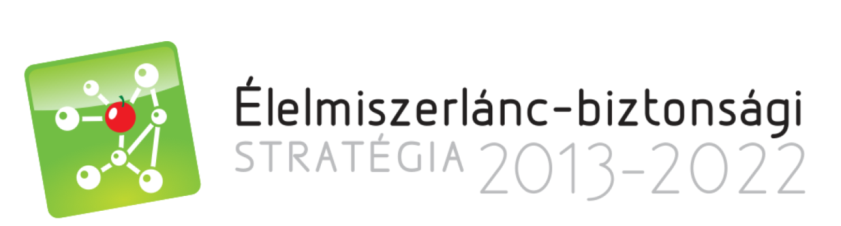 Tudáscentrum kiépítése és működtetése
Tudáshálózat kialakítása és innováció
Ismert kockázatok felügyelete
Ismeretlen veszélyek és elfogadhatatlan mértékű kockázatok kezelése
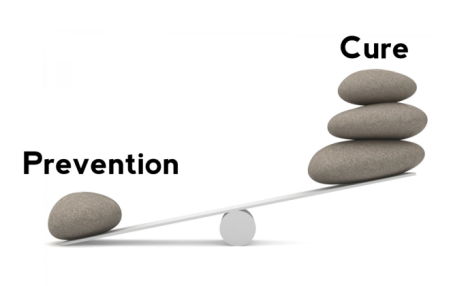 Proaktív, audit alapú megelőzés
Ellenőrzés alapú élelmiszerbiztonság
Folyamat ellenőrzés
Végtermék ellenőrzés
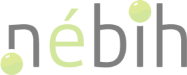 Nem lehet önállóan kezelni az élelmiszer-biztonság kérdését
Hiszen számos ponton kapcsolódik az élelmiszer-minőség és – egészségesség területéhez
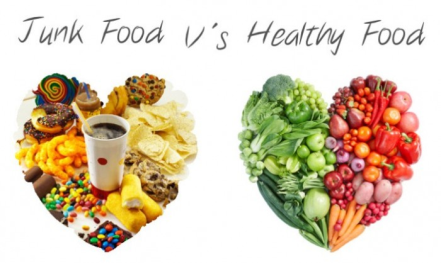 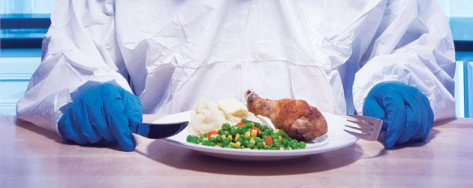 Egészségesség
Minőség
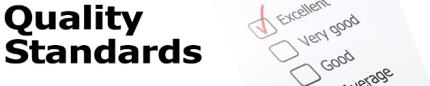 Biztonság
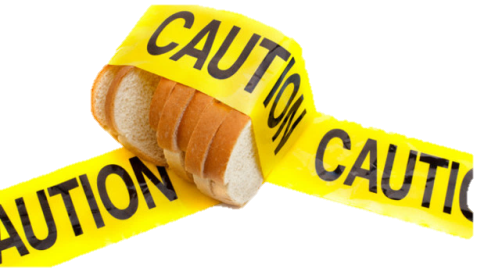 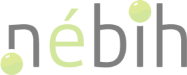 transforminglifenow.wordpress.com
Ismeretlen veszélyek és új kihívások
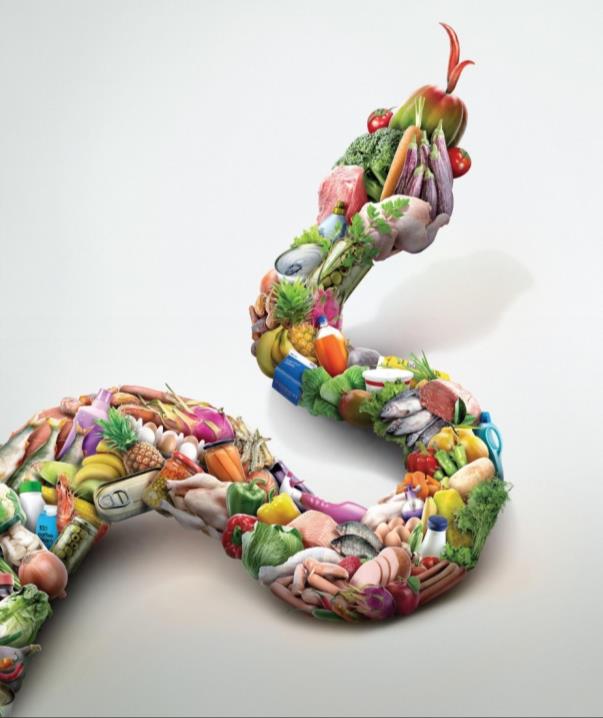 természeti hatások
szándékos visszaélések 
tisztességtelen piaci magatartás
új előállítási és kereskedelmi formák elterjedése 

amelyeket  csak a hagyományos ellenőrzési 
rendszerekkel alapvetően nem lehet kézben tartani.













Kép forrása: Abu Dhabi Food Control Authority
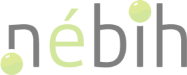 Ismeretlen veszélyek és új kihívások
természeti hatások
éghajlatváltozások (hó- és fagymentes telek, aszályos nyarak)
toxinok okozta élelmiszerbiztonsági problémák növekvő száma 
      (aflatoxin jelenléte takarmányban, élelmiszerekben)
Ipari balesetek: fukusimai atomerőmű-baleset 2011.
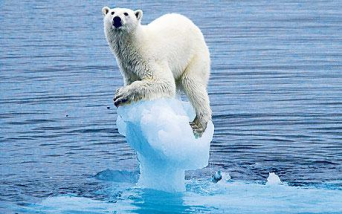 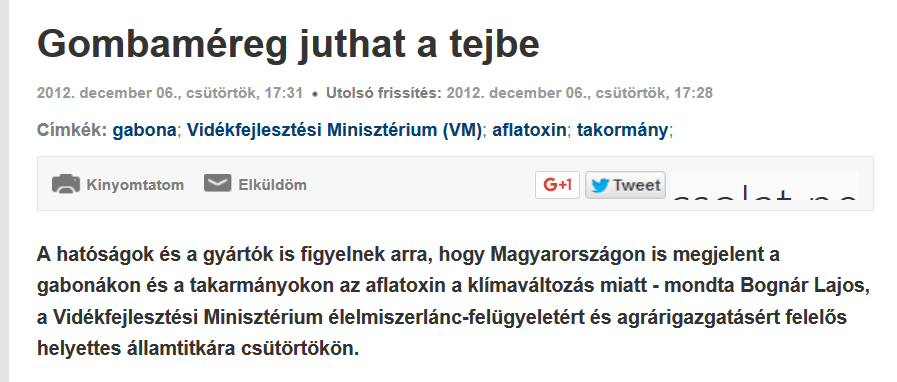 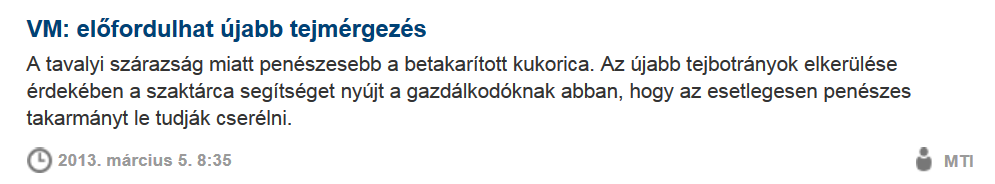 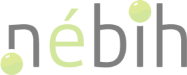 Ismeretlen veszélyek és új kihívások
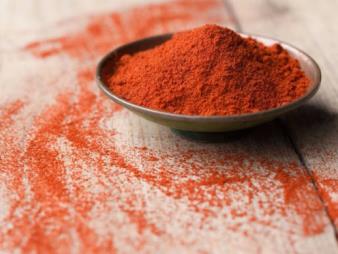 szándékos visszaélések 
Fűszerpaprika
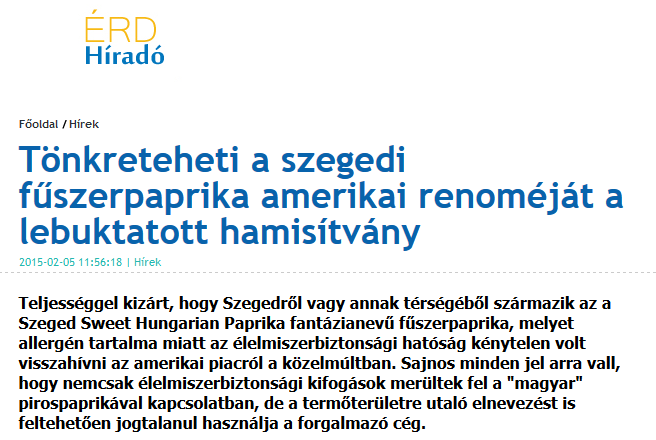 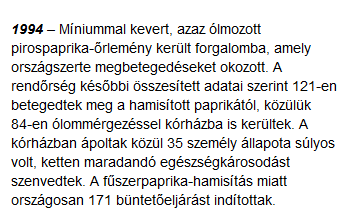 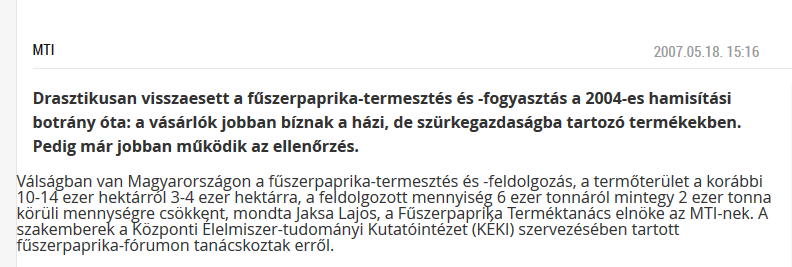 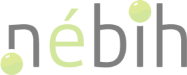 Ismeretlen veszélyek és új kihívások
szándékos visszaélések
Méz:

„Semmi féle terméket nem hamisítanak olyannyira, mint a mézet, mely annál alkalmasabb erre, mivel a fogyasztó közönség – dacára, hogy a hamisított méz rendesen rossz minőségű – alig ismeri föl.”„Ilyen célra többnyire burgonya, répa és keményítőszörpöt - melynek előállítása igen olcsó, s ezért a méz árát nagyon nyomja- használják.” (Báró Ambrózy Béla 1896, A méh)







Extra szűz olívaolaj
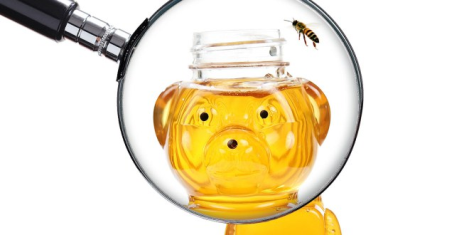 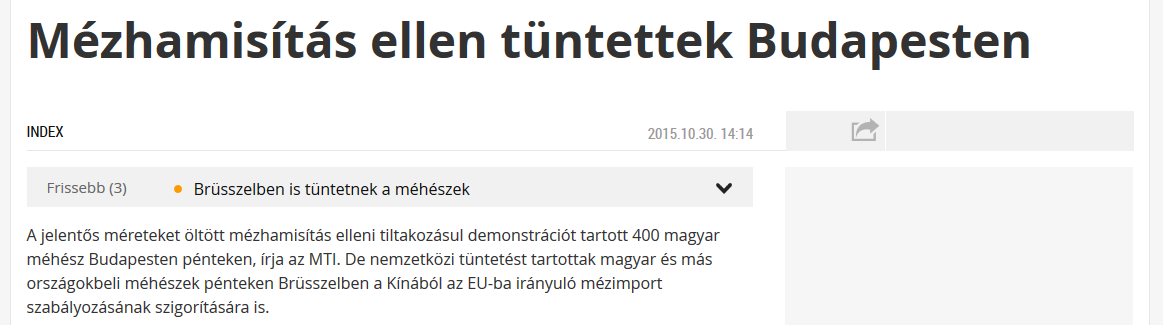 https://fustolo.wordpress.com/
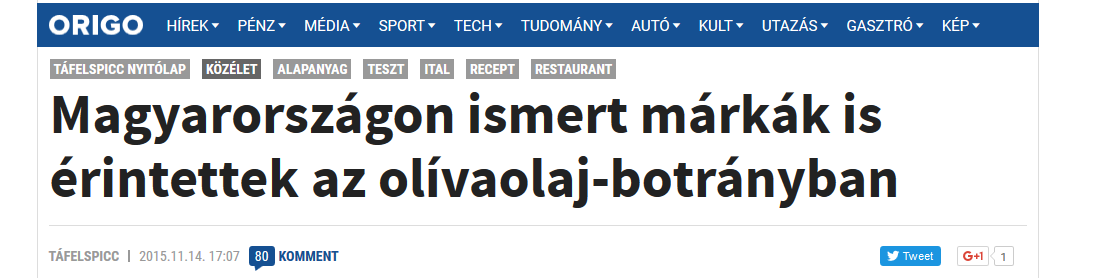 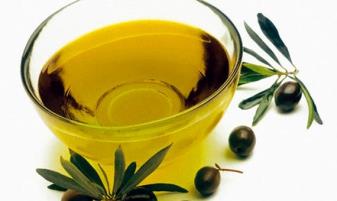 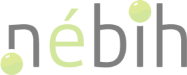 Ismeretlen veszélyek és új kihívások
tisztességtelen piaci magatartás
 hazai érdekek védelme 
 terméktanácsok és szakmaközi szervezetek        támogatása
 negatív hatások a hazai termékek eladásaira 
        (pl. magyar és külföldi tejek árképzésének különbsége)
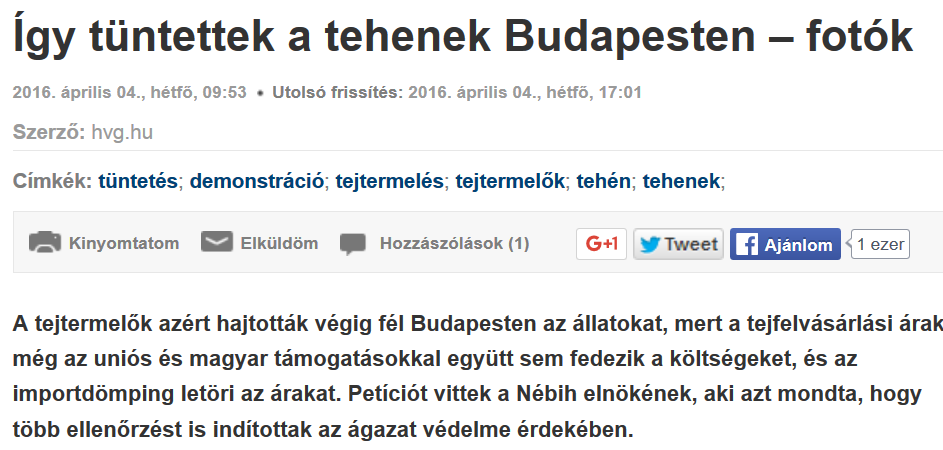 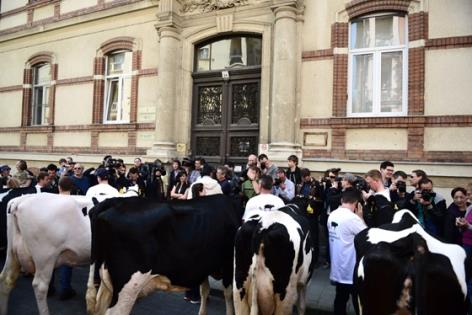 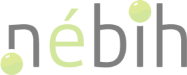 Ismeretlen veszélyek és új kihívások
új előállítási és kereskedelmi formák elterjedése 
 nanoélelmiszerek, műhús, rovar fogyasztás 
   (Új élelmiszerek, „Novel Food”, EU szabályozás)
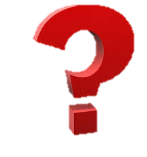 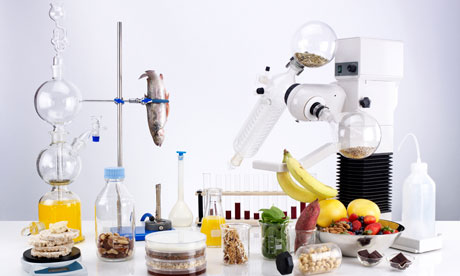 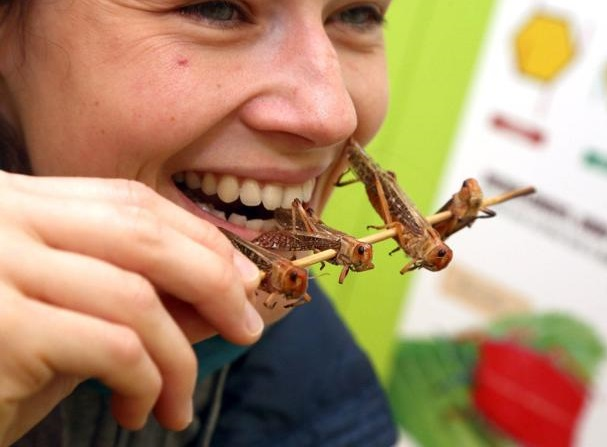 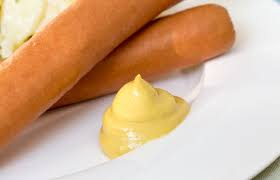 @-kereskedelem, dobozrendszer, lakásétterem (megfelelő szabályozás, új ellenőrzési módszerek kialakítása)
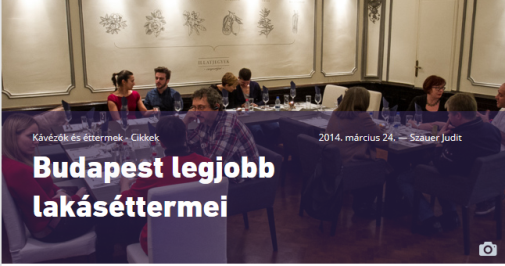 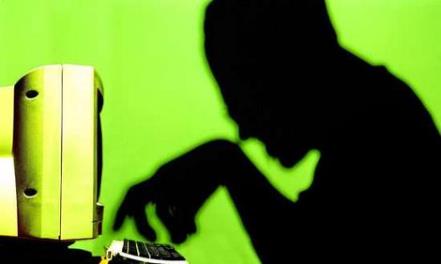 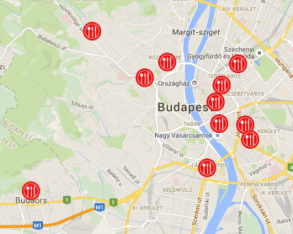 Ismeretlen veszélyek és új kihívások
hagyományos tartósítási és elkészítési eljárások „megrefomálása”
Teljeskiőrlésű élelmiszerek





Cukor helyett édesítőszerek, só csökkentése  tartósítószerek?

Új eljárások (pesto botrány)
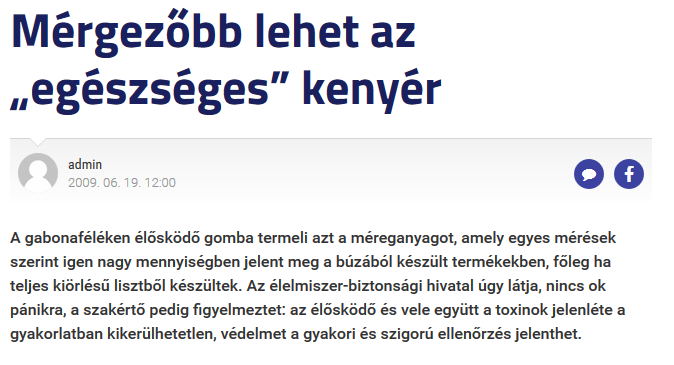 24.hu
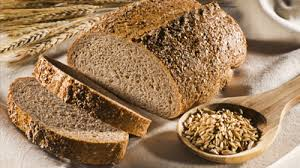 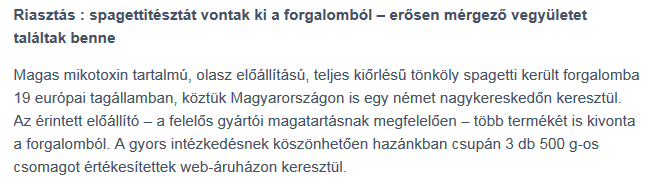 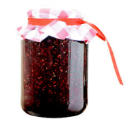 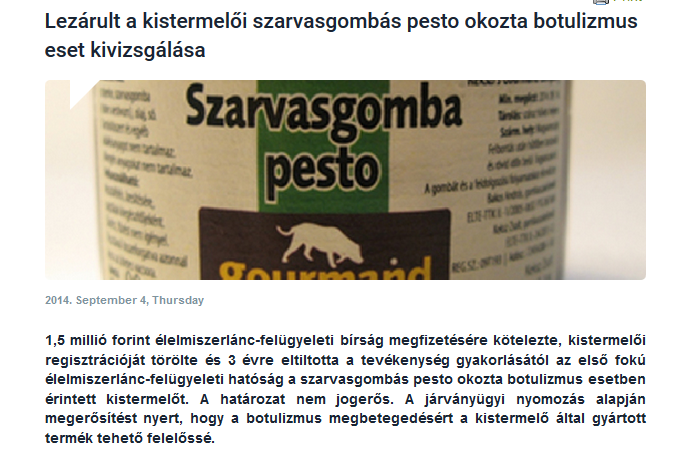 http://palyazatfigyelo.info
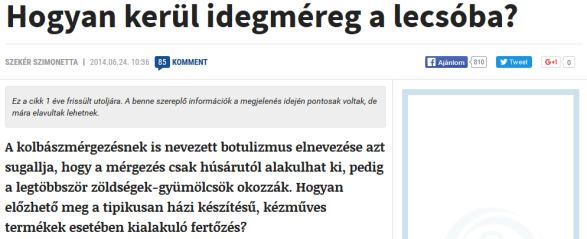 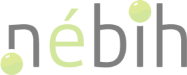 Élelmiszerlánc komplexitása
Az élelmiszerbiztonság eseményei azt mutatják, hogy 
a termelési lánc összetettsége (a farmtól az asztalig), 
- a fogyasztói csoportok érzékenysége (csecsemőktől az idősekig), 
 a helyi érdekek védelme megköveteli, hogy a lánc felügyelete ne csupán a szigorodó szabályozások formális betartására korlátozódjon.
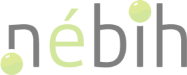 Nemzetközi rendszerek
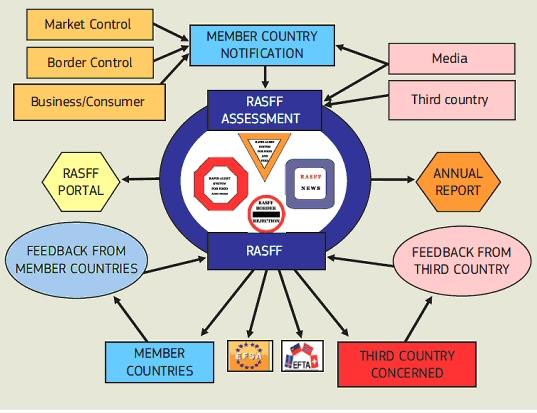 EU tagországokban működő, az élelmiszerekre és a takarmányokra vonatkozó gyorsvészjelző rendszer
A rendszeren keresztül jelentik a tagállamok a Bizottságnak az élelmiszerekből és takarmányokból származó, az emberi egészséget közvetve vagy közvetlenül érintő veszélyt. 
Riasztás (salmonella kebapban)
Információ (nem engedélyezett színezék kandírozott narancsban)
Hír (norovírus eperben)
Határvisszautasítás (határon történt mintavétel eredményét követő bejelentés pl: aflatoxin szerecsendióban)
Harmadik országot érintő bejelentés esetén az INFOSAN közreműködik.
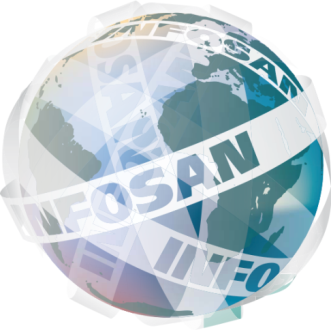 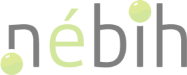 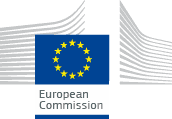 Food Fraud Network
Élelmiszerhamisítással kapcsolatos információs hálózat, amely a határon átnyúló élelmiszerhamisítással kapcsolatos ügyek információcseréjét biztosítja. (IT rendszere: AAC)
Célja: közös fellépés a mezőgazdasági és élelmiszeripari termékek hamisításával szemben. 
A legfőbb különbség a RASFF és az FFN között az, hogy a RASFF-al szemben az FFN olyan ügyekkel foglalkozik, amik egészségügyi kockázattal nem járnak és kimerítik az élelmiszerhamisítás definícióját (vagyis szándékos és profitszerzési célzatú ügyek).

Nemzeti kontakt pont NÉBIH ÉTbI
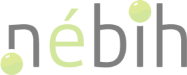 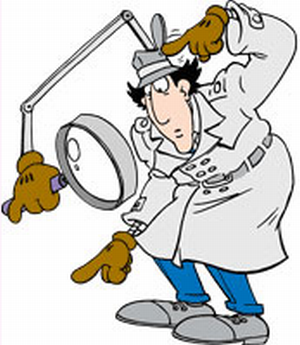 Ellenőrzések
Létesítmények terv szerinti ellenőrzése  - előállító, kereskedelem, vendéglátás
Termékellenőrzés, mintavétel - helyszínen, laboratóriumban
Célellenőrzések pl. komplex tejpiaci ellenőrzés, harmadik országból 
       származó mézek ellenőrzése
Eseti ellenőrzések
Nemzetközi rendszereken keresztül érkező bejelentések
NÉBIH „Zöldszám”  - napi 24 órás szolgáltatás, gyors ügyintézés, jelentési rendszer, adatok zártan történő kezelése, bejelentők tájékoztatása
NÉBIH Navigátor
NÉBIH KÜI
       A létrehozott központi ellenőrzési csoport a hivatal teljes hatáskörében hajt végre          ellenőrzéseket olyan kiemelt ügyekben, ahol csalás, hamisítás, nemzetközi, vagy több megyét érintő kivizsgálás szükségessége, illetve nagyszámú fogyasztó  egészsége veszélyeztetésének gyanúja merül föl.
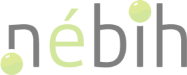 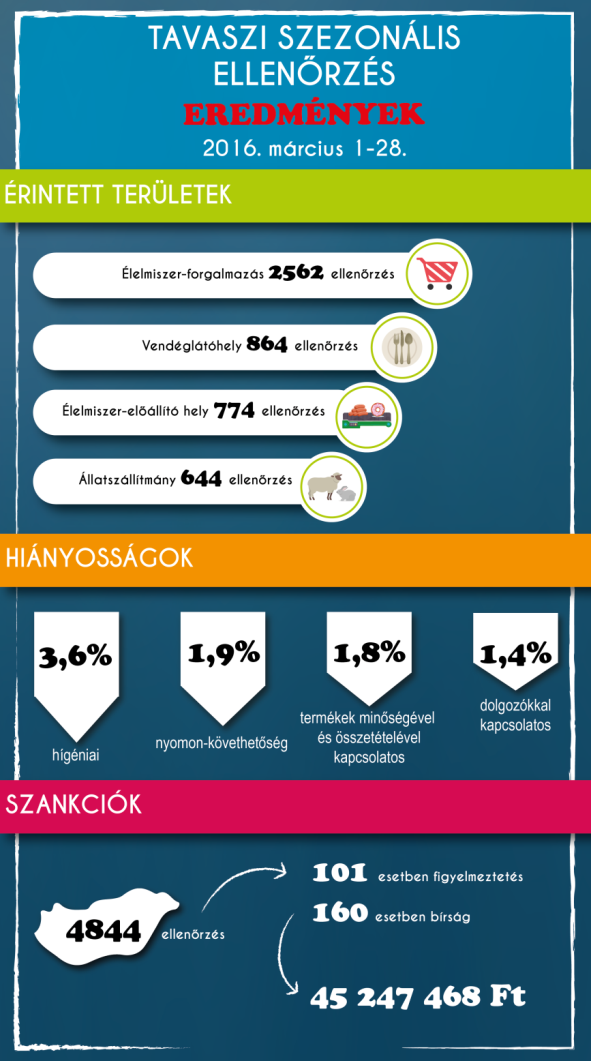 Tavaszi szezonális ellenőrzés 2016.
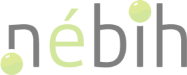 Ellenőrzéseken túl….
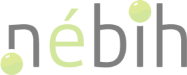 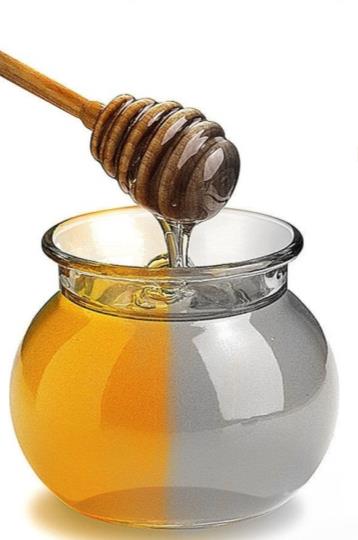 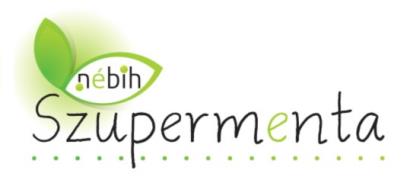 NÉBIH Projektek
Egyes feladatok megvalósítása során nem érhető el eredmény úgy, ha csak egyes elemekre fókuszálunk, sokszor több szakterület összefogása, összehangolt adatgyűjtése, majd intézkedése szükséges. 
A programok célja
Mintavételek
a felmérések eredményeként feltárt hamisítási arány jelentős csökkenése
több működő rendszer felállítása, látható eredmény elérése a mézhamisítás elleni küzdelemben
laboratóriumi módszerek fejlesztése
eredettérkép fejlesztés
oktatás

A NÉBIH által indított projektek keretén belül keressük azokat a lehetőségeket, amelyek egyértelmű eredményt adnak a hamisítás kiküszöbölésére.
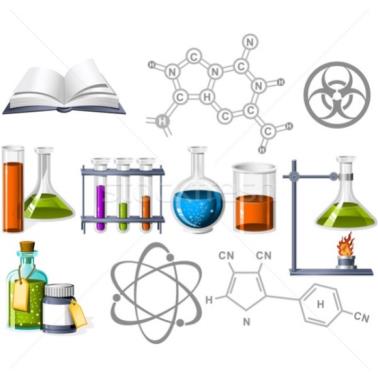 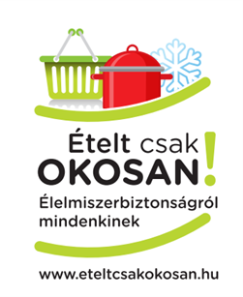 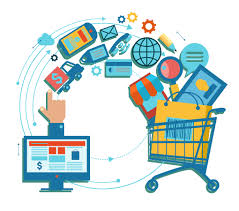 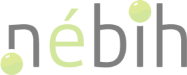 Új értékesítési módszerek vizsgálata, ellenőrzése
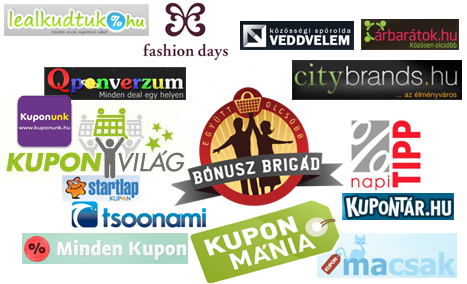 Internetes kereskedelem
Üzlettel
Üzlet nélkül
Szolgáltatásként
Kuponos értékesítés
Dobozrendszer
Pick-pack pont
Web-box
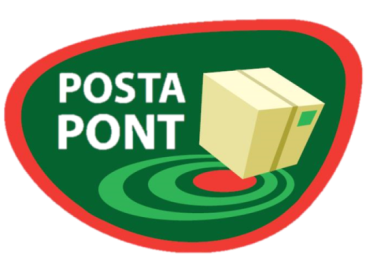 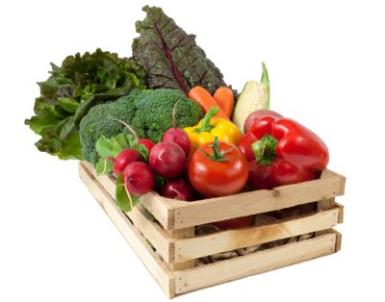 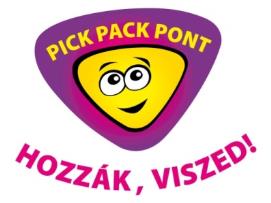 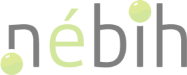 Működő minőségi rendszerek
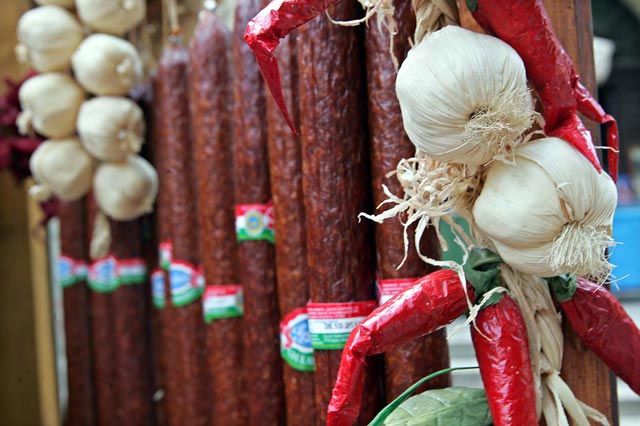 Öko
Eredetjelző
Magyar termék
Kiváló Magyar 
    Élelmiszer
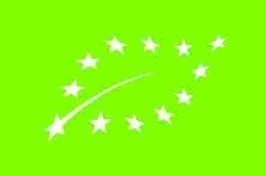 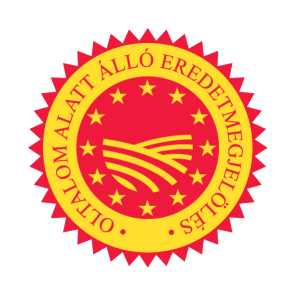 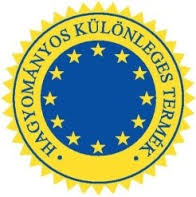 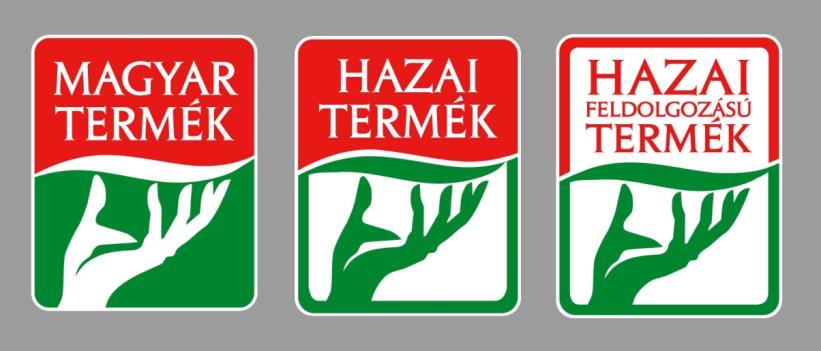 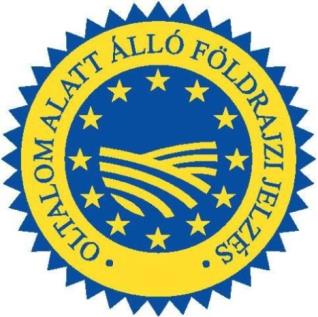 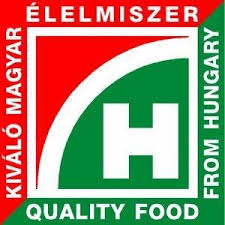 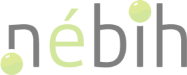 Ökológiai gazdálkodás
Adalékanyagok
Antibiotikum
Növényvédőszer
Besugárzás
(De NEM mentes!)
Toxinok
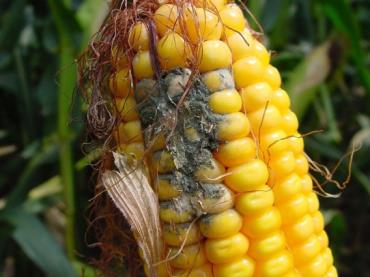 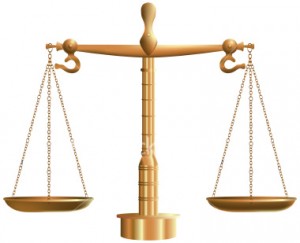 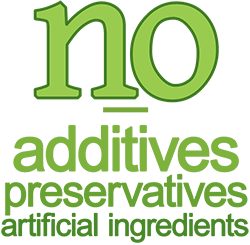 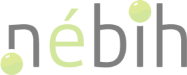 Közétkeztetés
Naponta 1,5-2 millió étkező
többségük gyermek és kiszolgáltatott
 – gyenge érdekérvényesítés
4.525 főzőkonyha
5336 tálalókonyha
Összesen :   9861 helyszínen

Nő a kiszállítással ellátottak aránya
Fokozatosan romlik  a minőség
Elégedetlen, egyre hangosabb  fogyasztók  és társadalom
Legnagyobb probléma a minőség  hiánya, és az egysíkú  „választék”
Gyereknél  korai lemorzsolódás, éhezés, pazarlás
Felnőtteknél elégedetlenség, rossz hangulat.
Főzőkonyhák száma csökken, 
Tálalókonyhák  száma nő
Hosszú ellátási lánc
Olcsó külföldi alapanyagok
Konzervek
Évtizedek óta változatlan technológia és kínálat
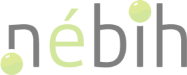 Problémák
Alacsony fogyasztási kedv
Rossz ételkészítés
Rossz alapanyag
Tudatlanság
Rossz minőség, elégedetlen fogyasztók, hulladék
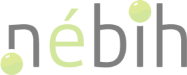 Meghatározzák a beavatkozási pontokat
Megbetegedettek megoszlása előfordulási hely szerint, 2015.
N=1416
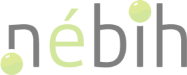 Az események számának megoszlása előidéző tényezők szerint, 2015
N= 47
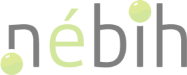 2015-ben nyilvántartott élelmiszer eredetű megbetegedések, kórokok szerint
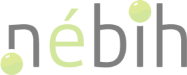 Összefoglalás
Visszakanyarodva az előadás elején elhangzottakra, remélem sikerült rávilágítanom, miért nem rekedhet meg az élelmiszer-biztonság területén ténykedő állatorvos a húsvizsgálatnál, az állat(ról emberre terjedő) betegségek megelőzésénél és gyógyításánál.
A húsvizsgáló baromorvos nem foglalkozott a vitustánc-járványok okaival és áldozataival.
Ez napjainkban nem engedhető meg.
Az élelmiszerláncban fellépő bármely kockázat, vagy hatás olyan szakemberek összehangolt munkáját követeli meg, akik tudásuknál és képzettségüknél fogva képesek átlátni az összefüggéseket, megtalálni a száraz adatok közötti kapcsolatot, ezekből kiszűrni az emberi egészség védelméhez szükséges információkat és ezt komplex, hatékony rendszerre tudják szintetizálni.
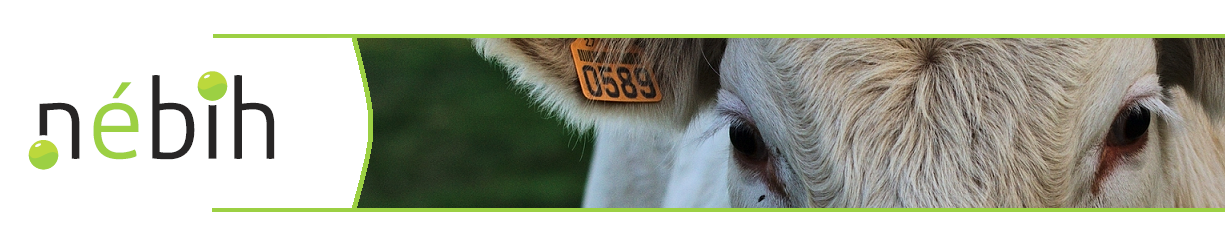 Köszönöm a figyelmet!
dr. Pleva György